Alignment and CNV analysis in cattle
HTCondor week 2019

Presentor: Bet	h Lett
Adviosr: Brian Kirkpatrick
Genetic work in cattle
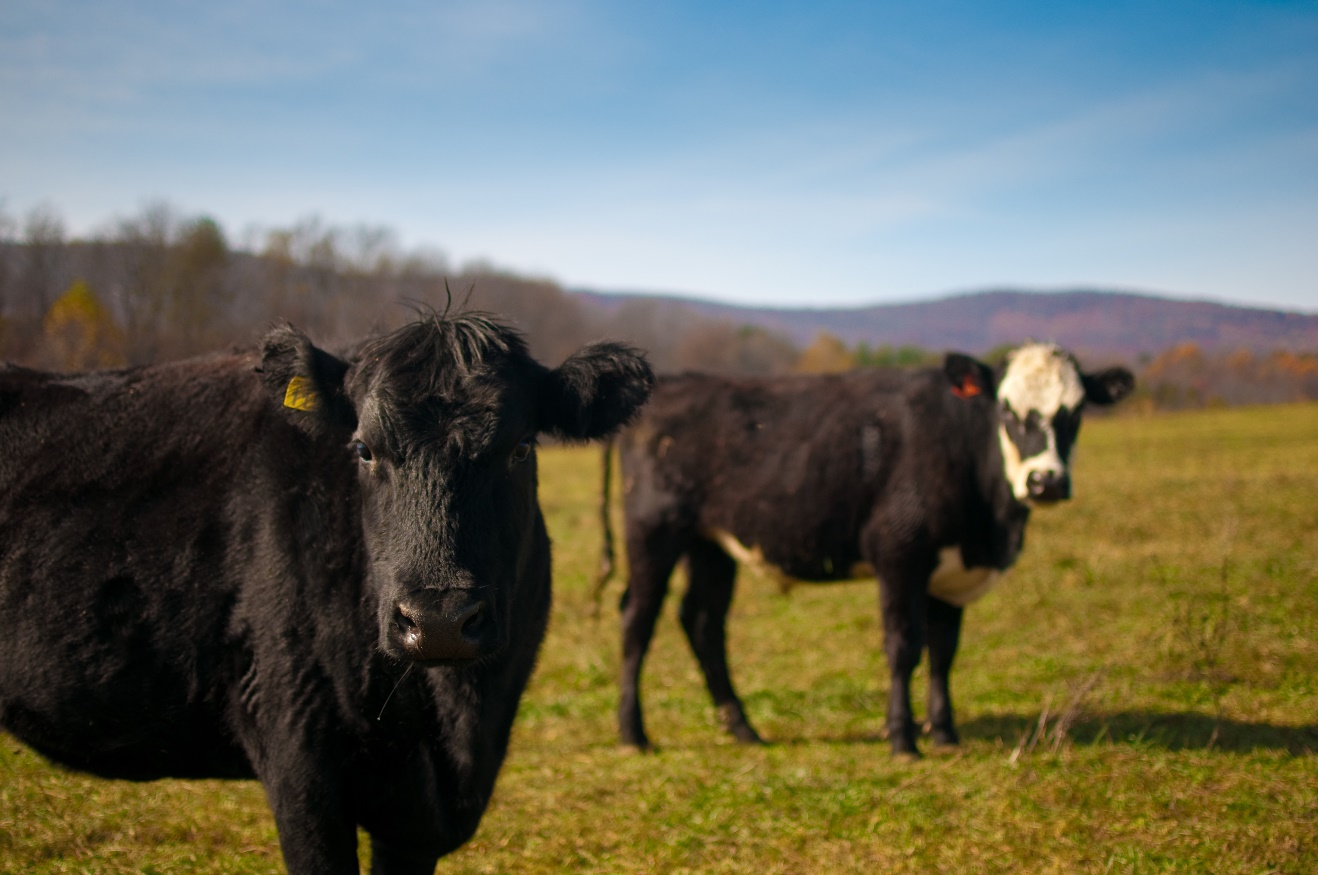 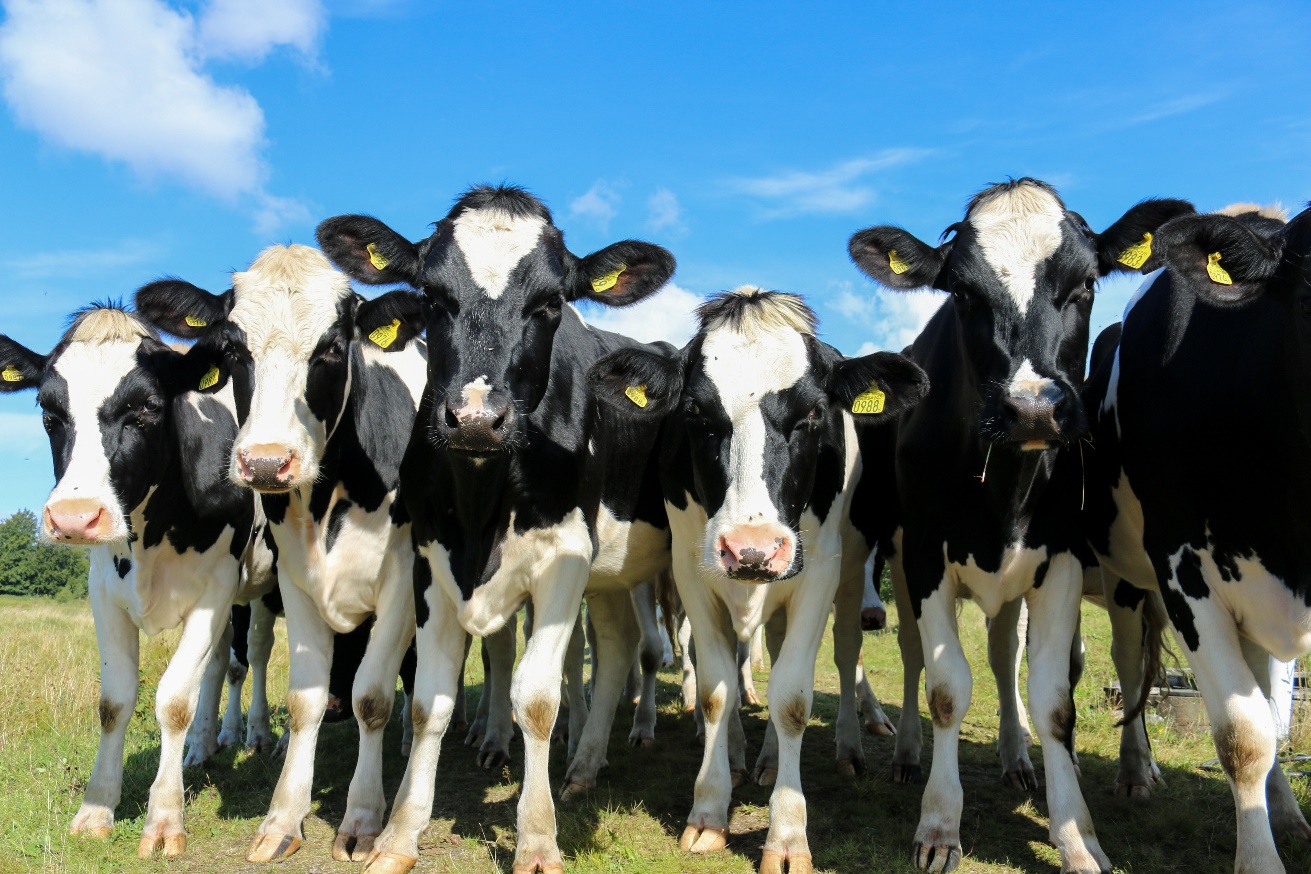 2
This Photo by Unknown Author is licensed under CC BY-SA
[Speaker Notes: Something about a step back from title to explain that alignment and CNV analysis are studying genetics of cattle with the goal of improving production and health of the animals]
Alignment
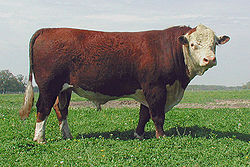 3
This Photo by Unknown Author is licensed under CC BY-SA
[Speaker Notes: Alignment is a form of genome assembly
Starting with selected individuals]
Alignment
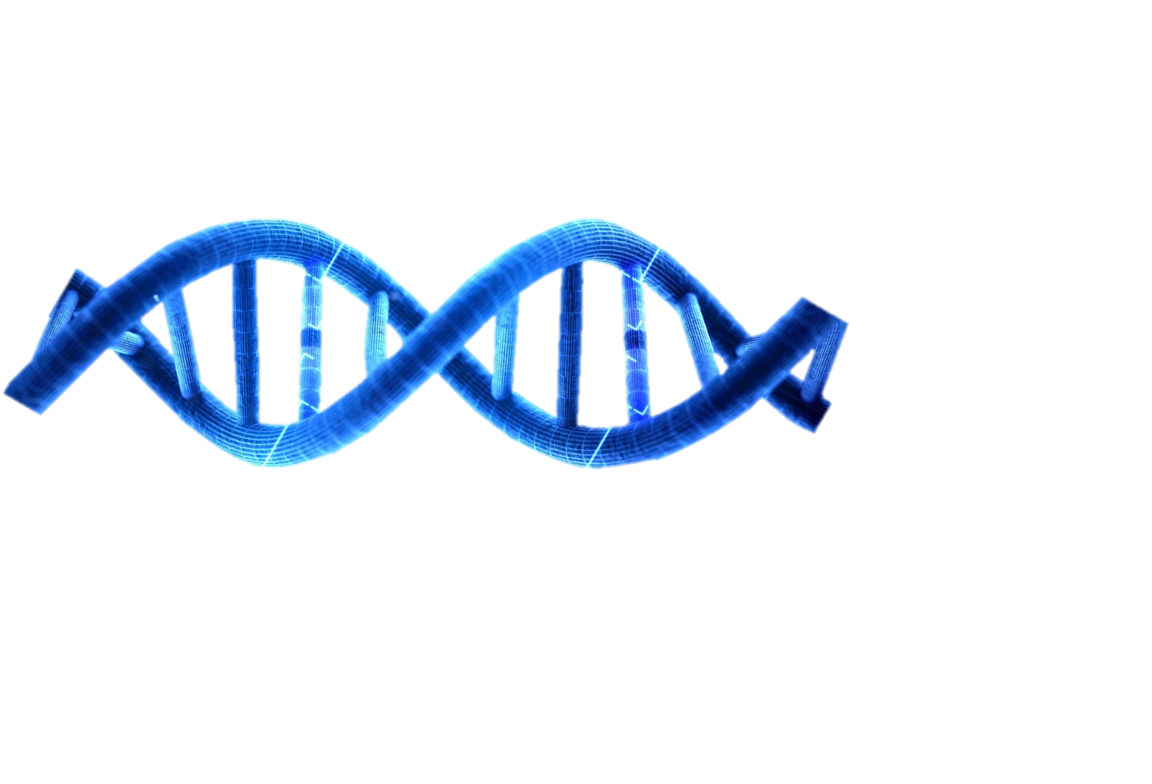 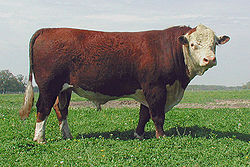 4
This Photo by Unknown Author is licensed under CC BY-SA
[Speaker Notes: Extract dna]
Alignment
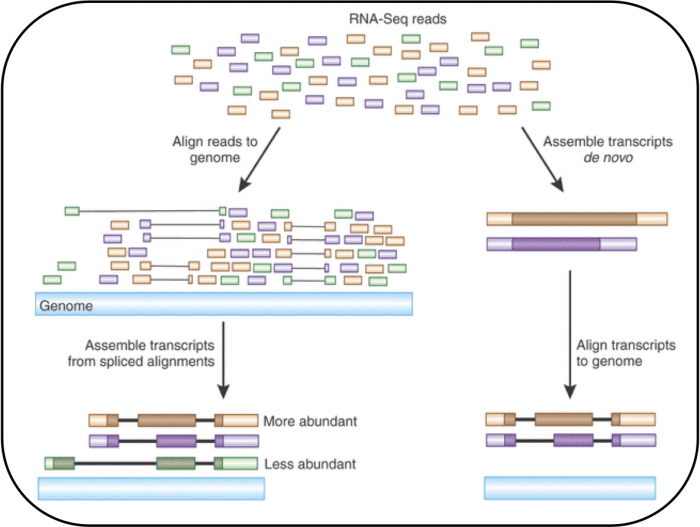 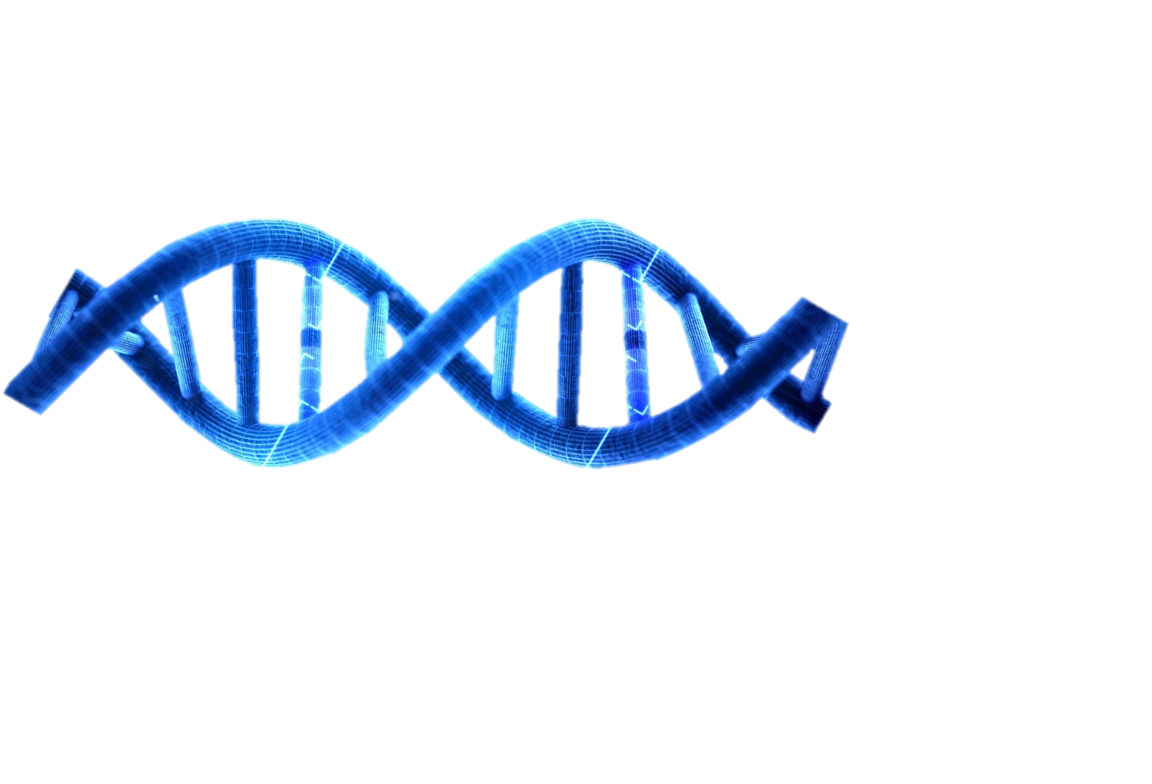 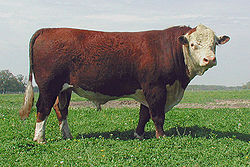 5
This Photo by Unknown Author is licensed under CC BY-SA
[Speaker Notes: Dna is sequenced in small chunks called short reads]
Alignment
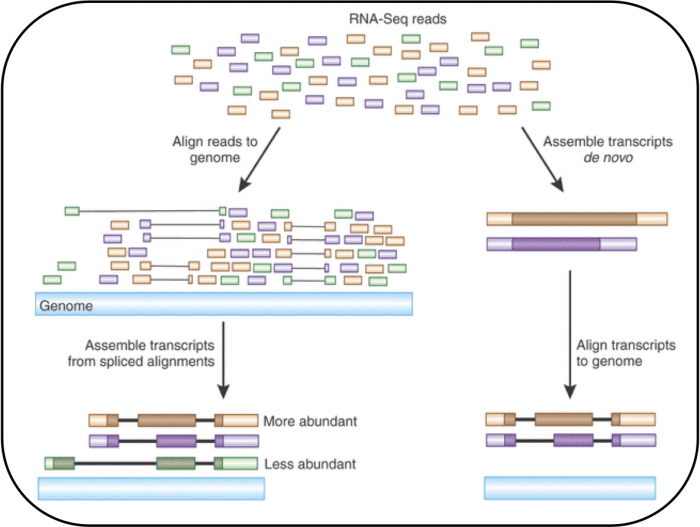 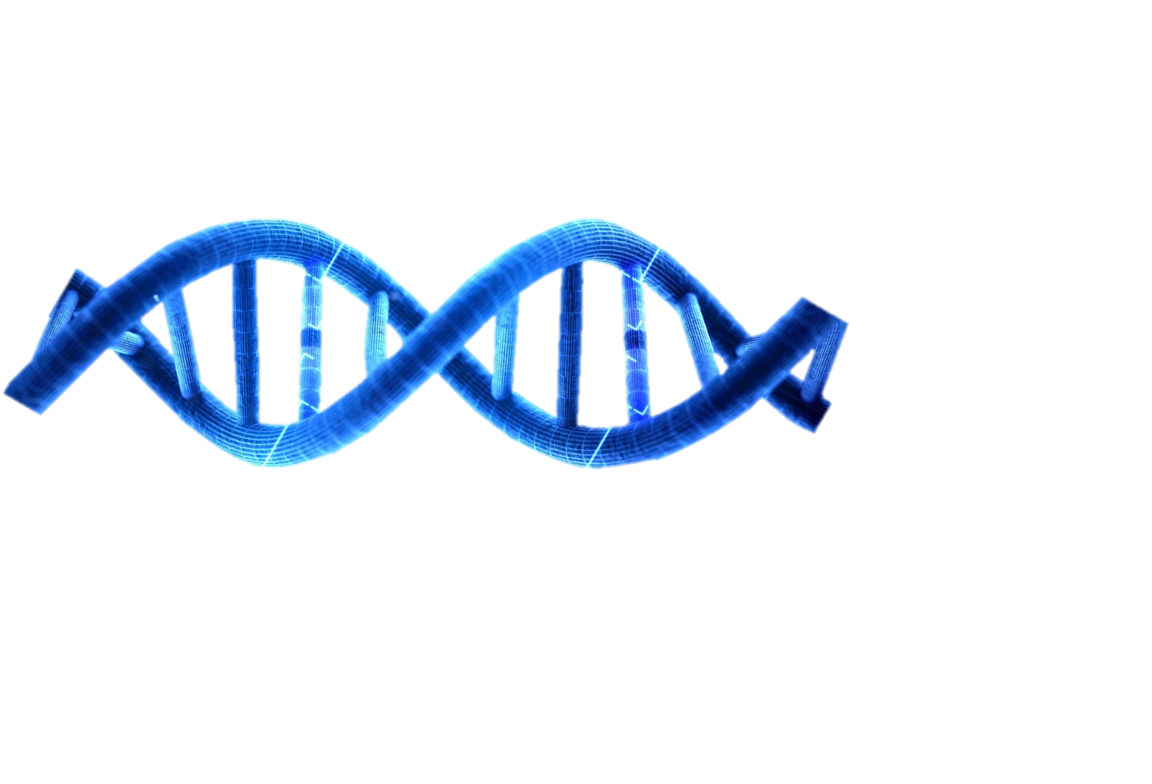 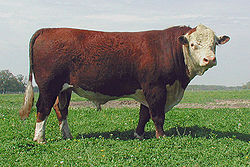 Reference Genome
6
This Photo by Unknown Author is licensed under CC BY-SA
[Speaker Notes: These reads in alignment-based assembly are matched to a reference]
Alignment
Aligned Genome
Reference Genome
7
This Photo by Unknown Author is licensed under CC BY-SA
[Speaker Notes: These mapped reads from an aligned genome]
Copy Number Variant - CNV
Normal
Aligned Genome
8
[Speaker Notes: CNV is a feature that can cause changes in genes and gene expression. They can be desirous or benign.  And are detectable in assemblies. Consider this as threshold of normal]
Copy Number Variant - CNV
Gains
Normal
Aligned Genome
9
[Speaker Notes: Increase]
Copy Number Variant - CNV
Loss
Normal
Aligned Genome
10
[Speaker Notes: Decrease]
Alignment and CNV analysis  with
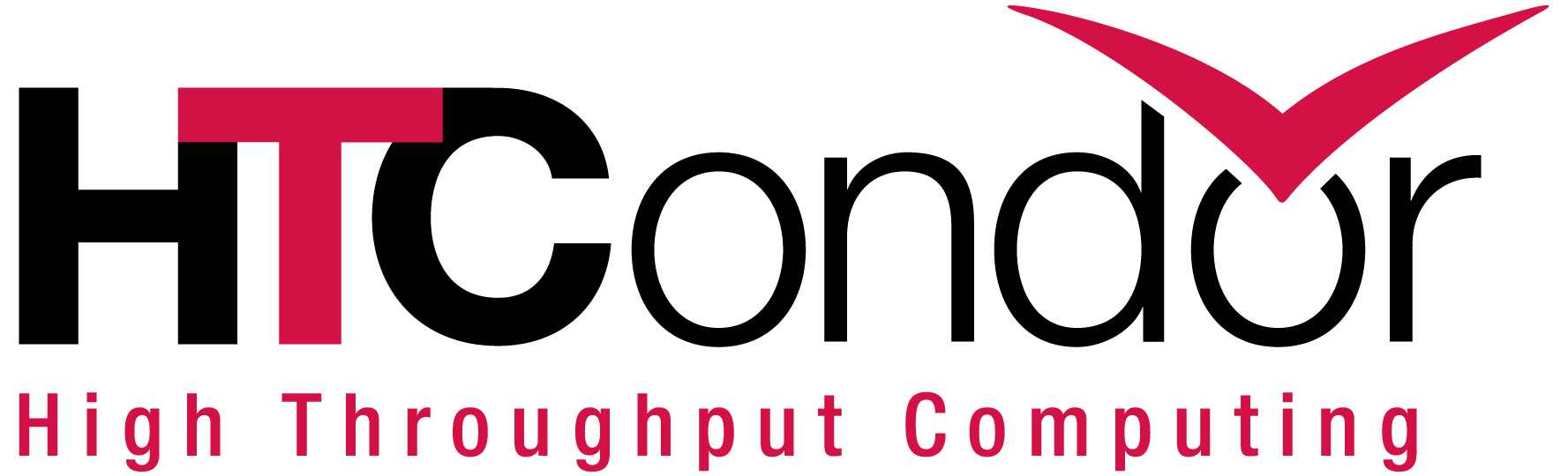 11
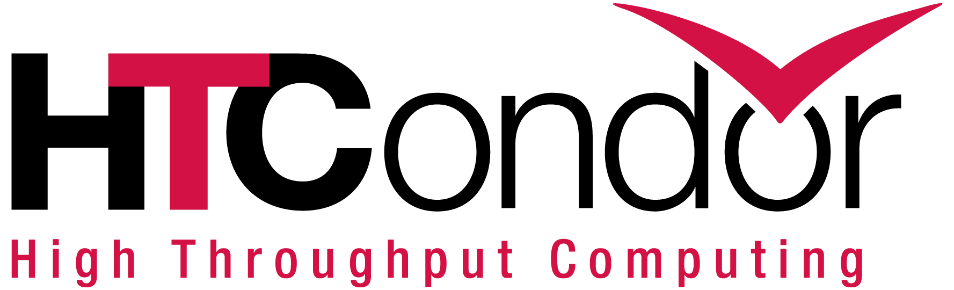 Alignment: Example C041
50 x coverage
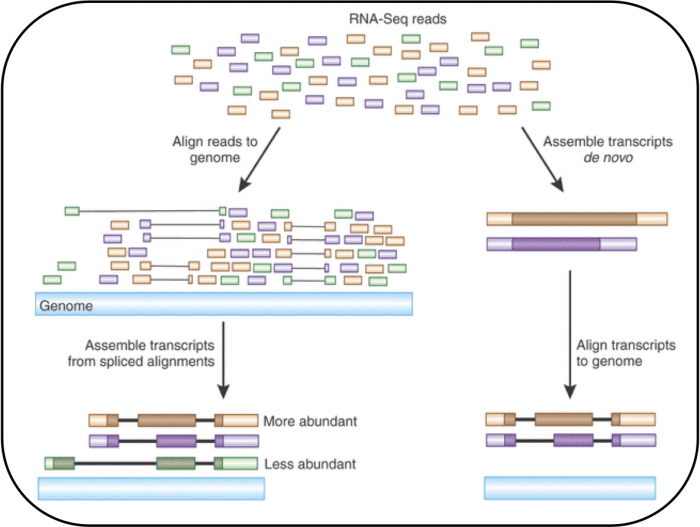 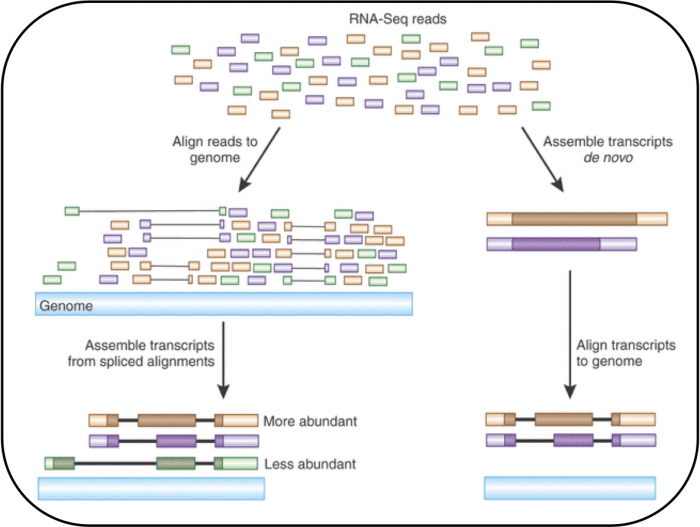 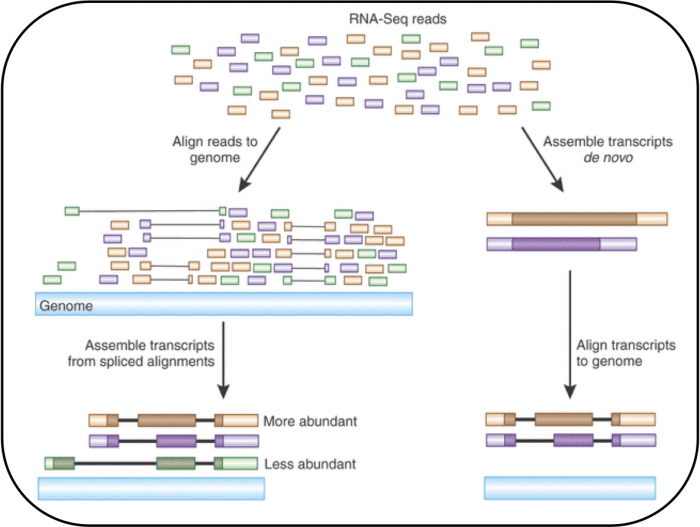 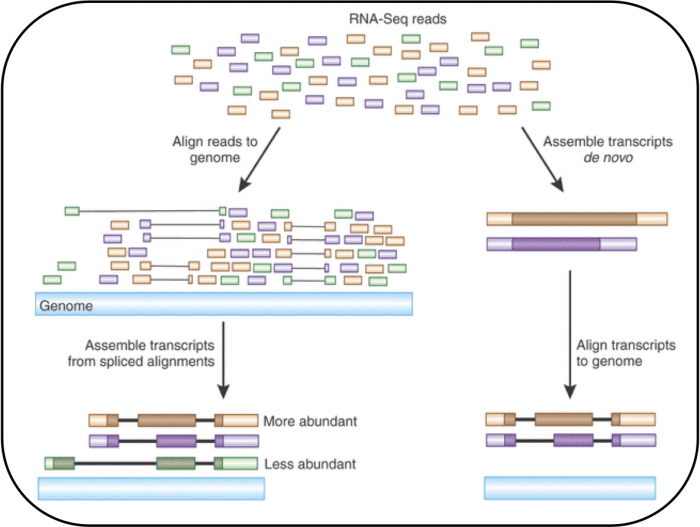 12
[Speaker Notes: Goal: Here to explain the computation struggle of alignment with C041 –
The one downside to ANY assembly is the computational time.]
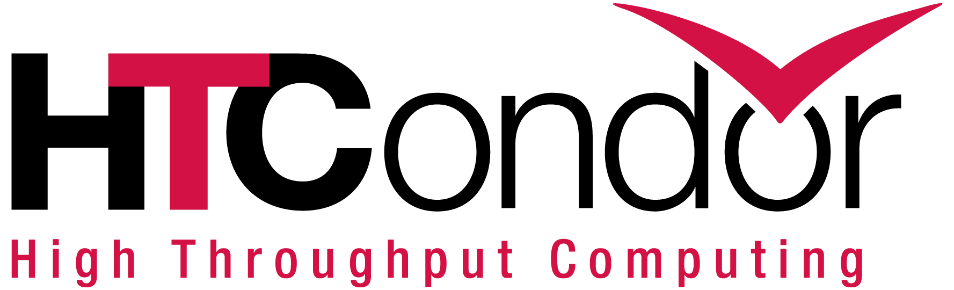 Alignment: Example C041
50 x coverage
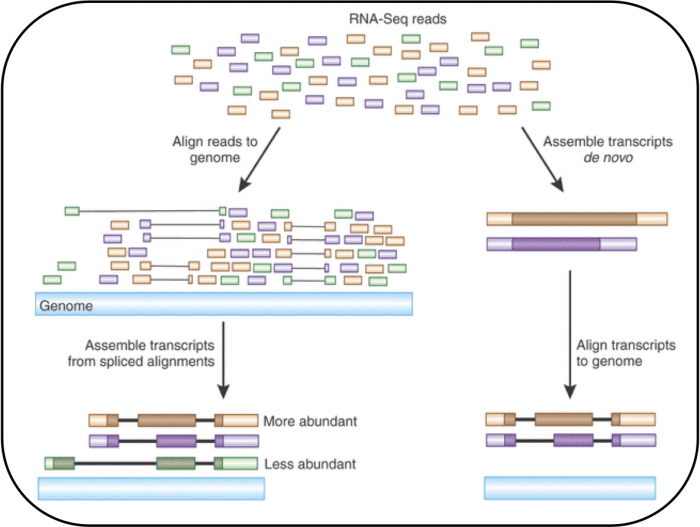 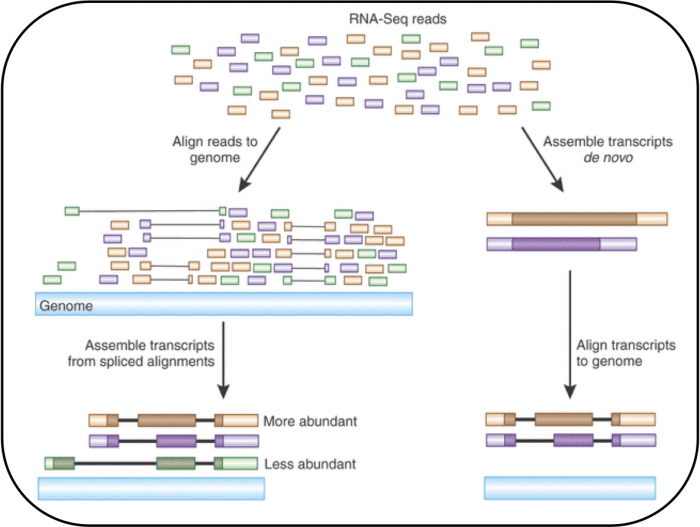 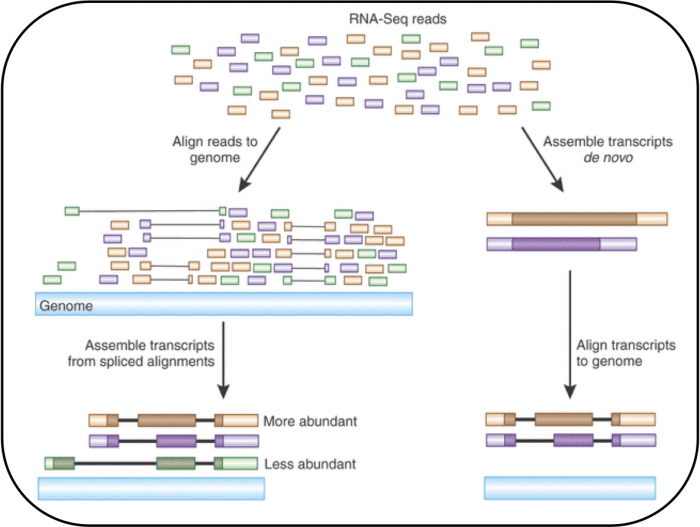 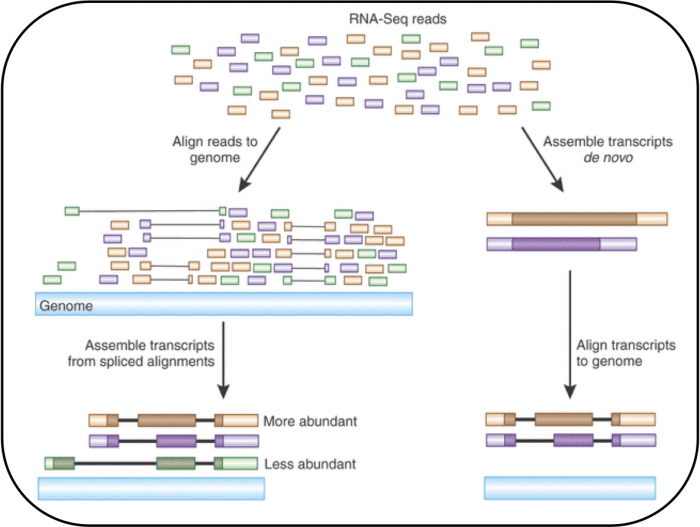 paralyzing
13
[Speaker Notes: These reads were broken into smaller pieces]
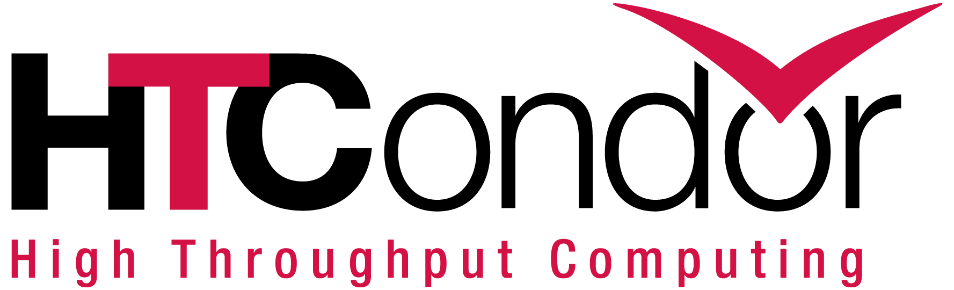 Alignment: Example C041
50 x coverage
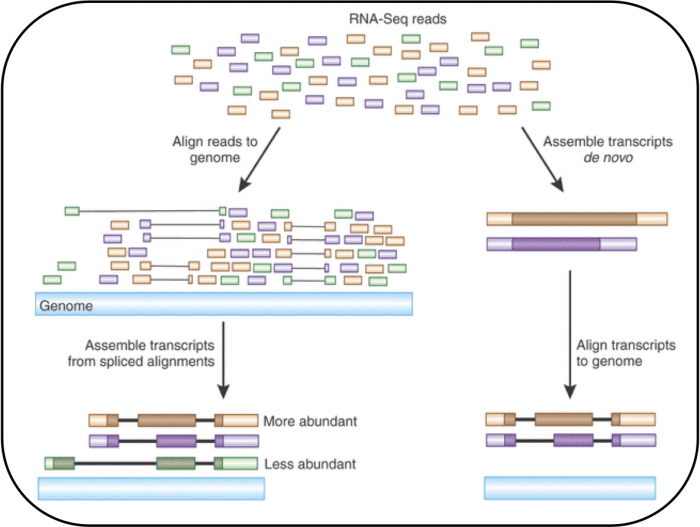 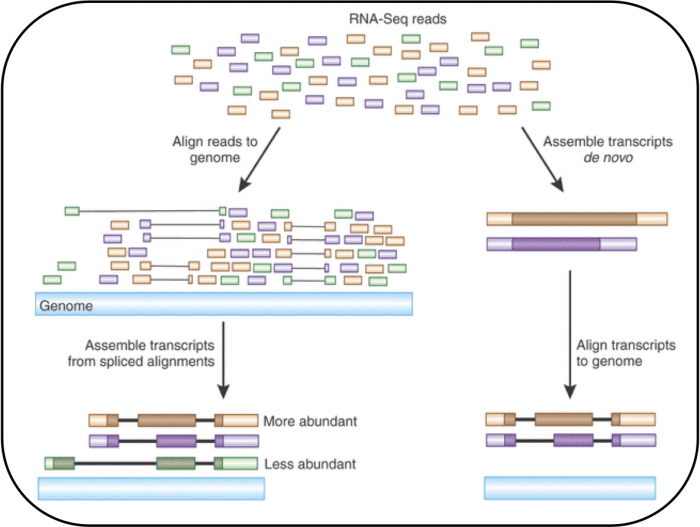 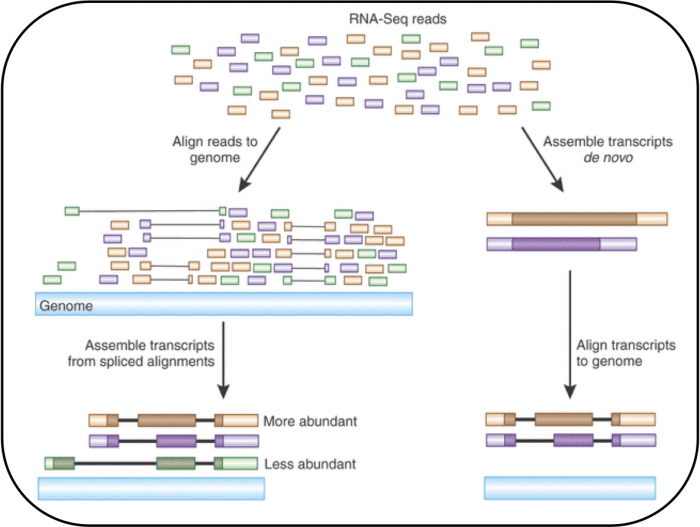 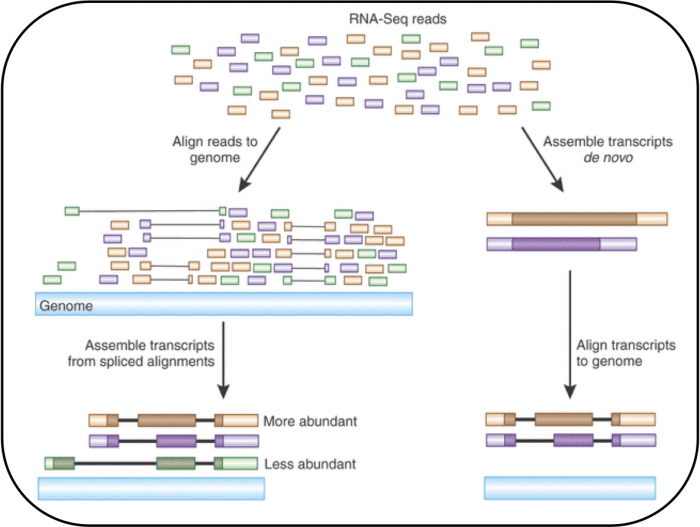 paralyzing
63316347
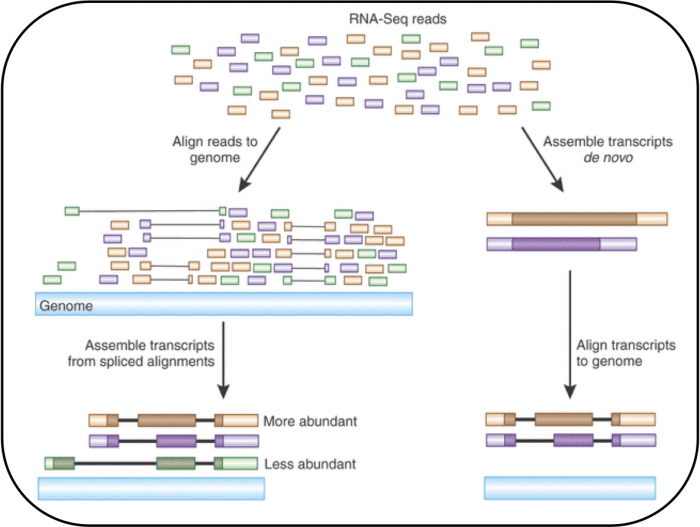 x2,156 jobs
14
[Speaker Notes: CHTC paralyzing and server capabilities allowed RUNNING over 2,000 jobs to clean  and align parts of the reads. paralyzing 
Taking probably close to  weeks worth of work on lab computer  to]
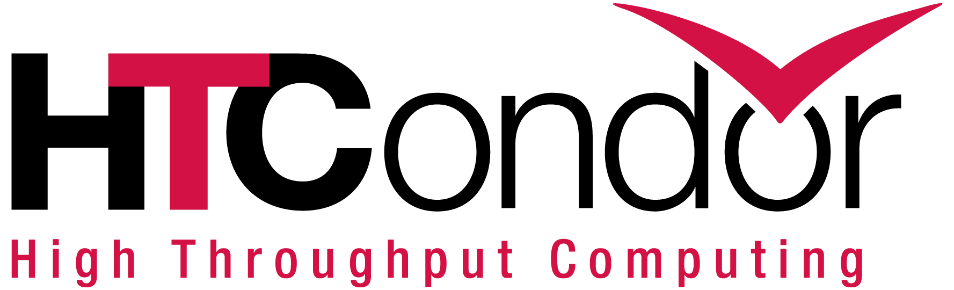 Alignment: Example C041
50 x coverage
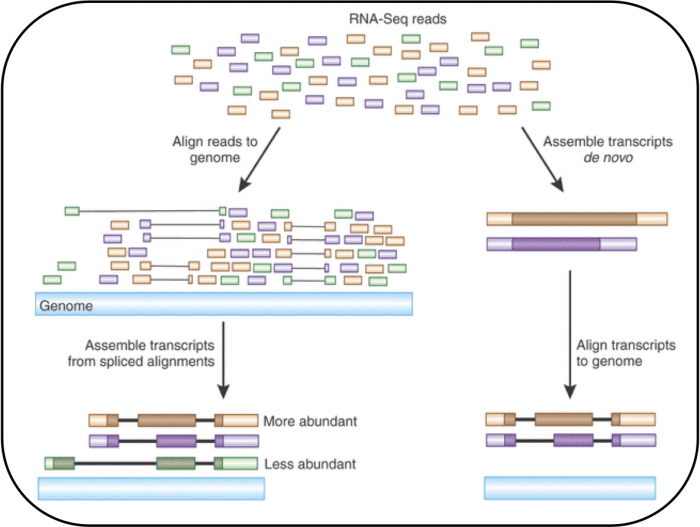 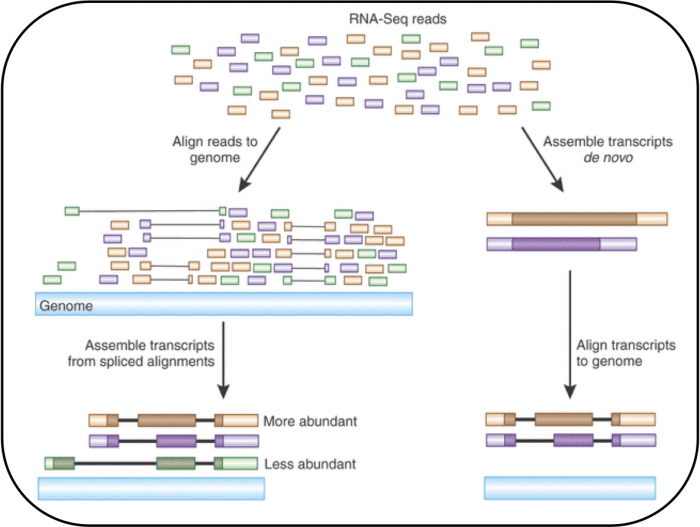 Inputs:
3.7 GB
Reference Genome
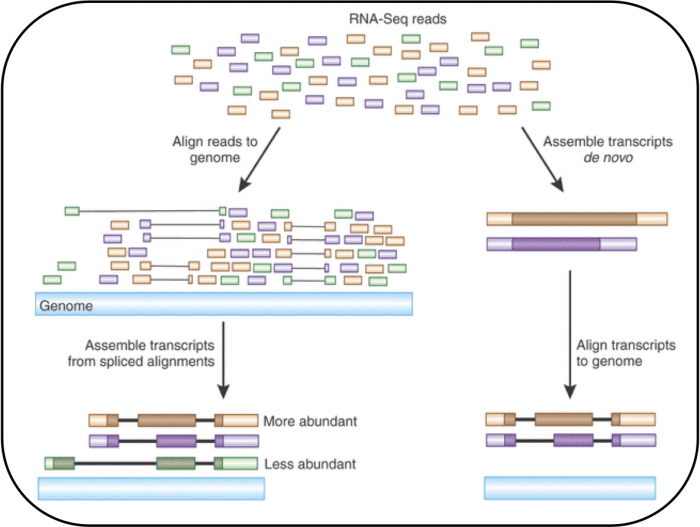 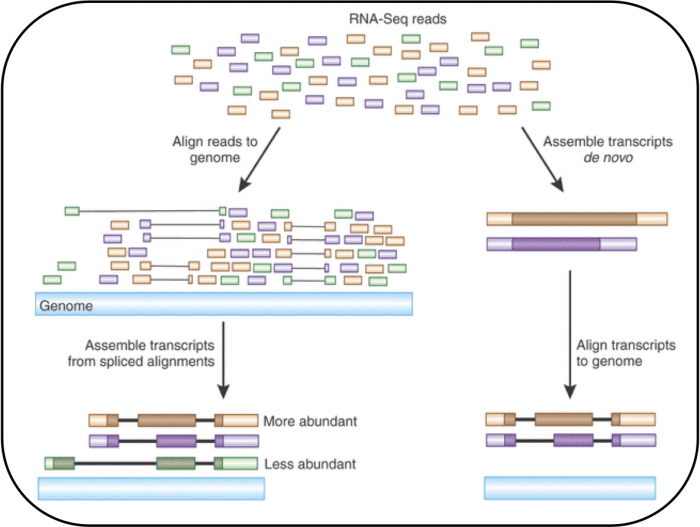 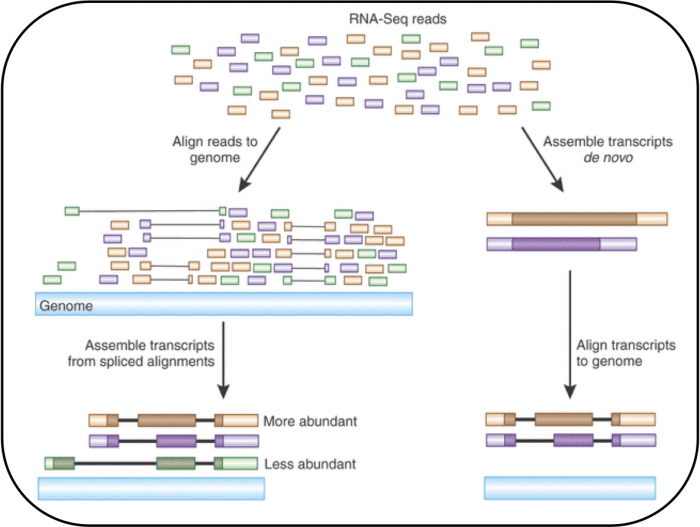 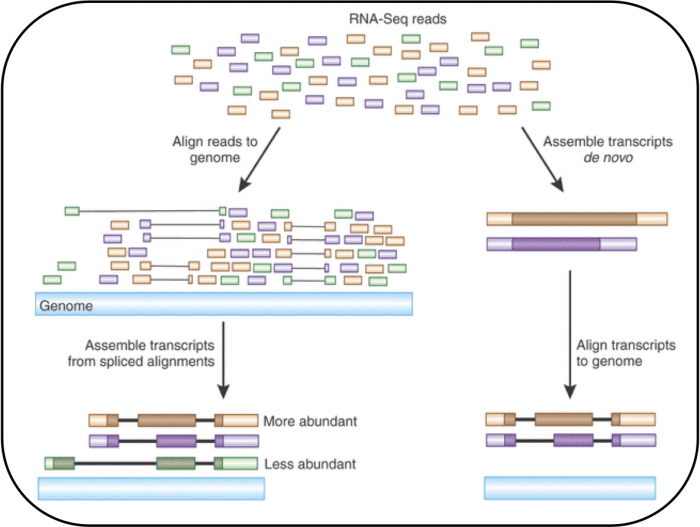 25 MB files
x 2,156 jobs
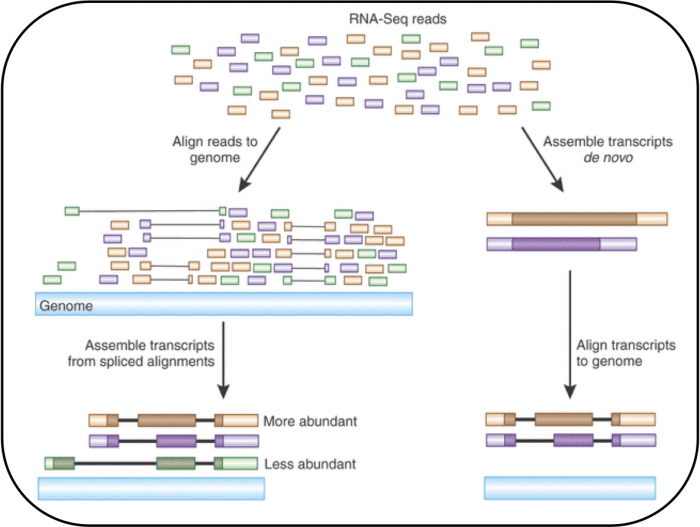 15
[Speaker Notes: CHTC paralyzing and server capabilities allowed RUNNING over 2,000 jobs to clean  and align parts of the reads. paralyzing 
Taking probably close to  weeks worth of work on lab computer  to  a few days 
However learning each job intakes a 3.7 GB that needs moved around]
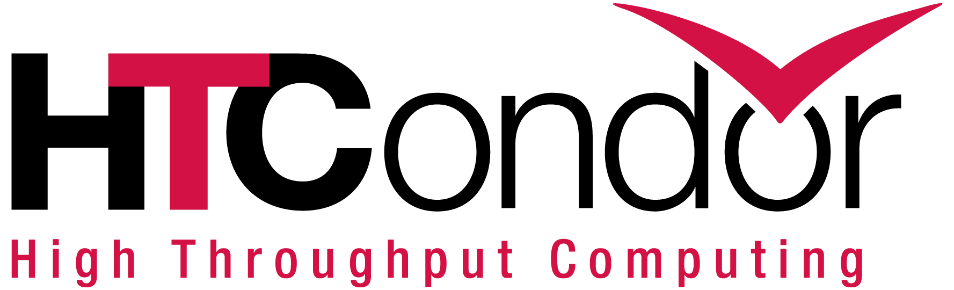 Alignment: Example C041
50 x coverage
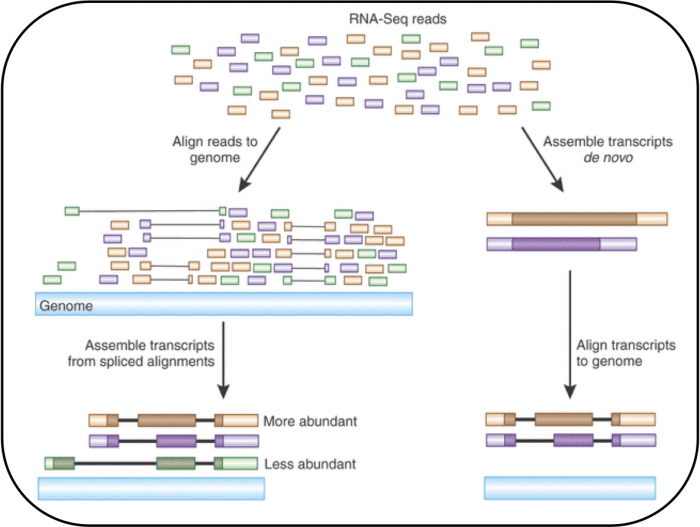 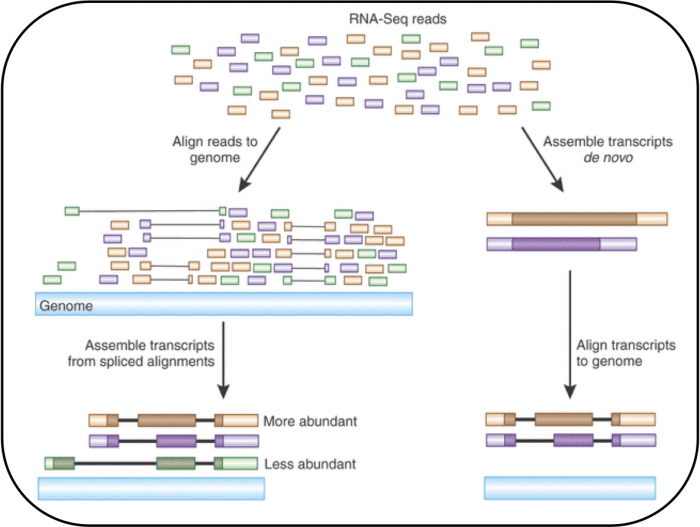 3.7 GB
Reference Genome
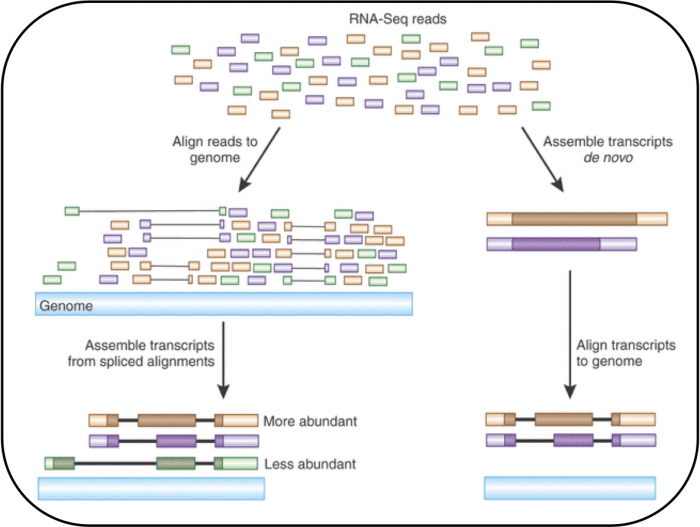 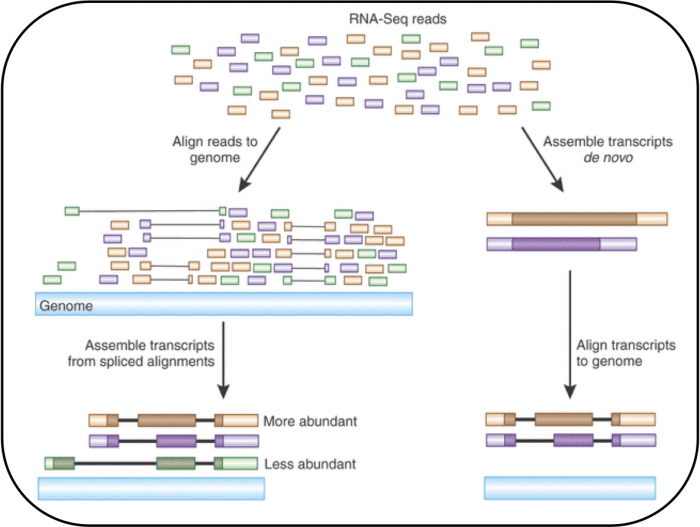 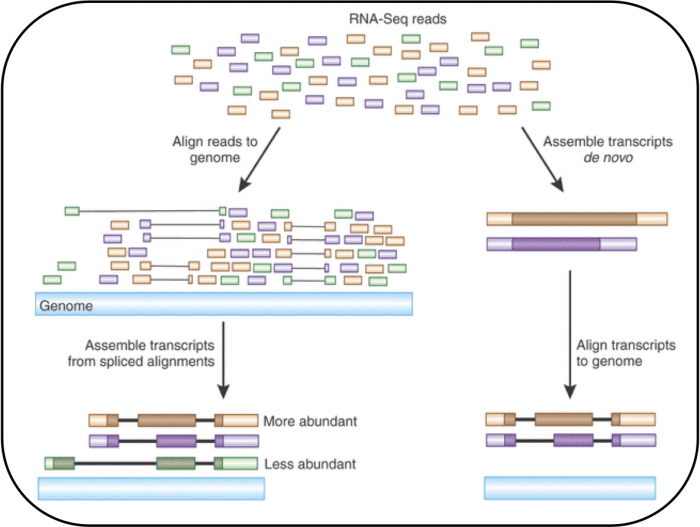 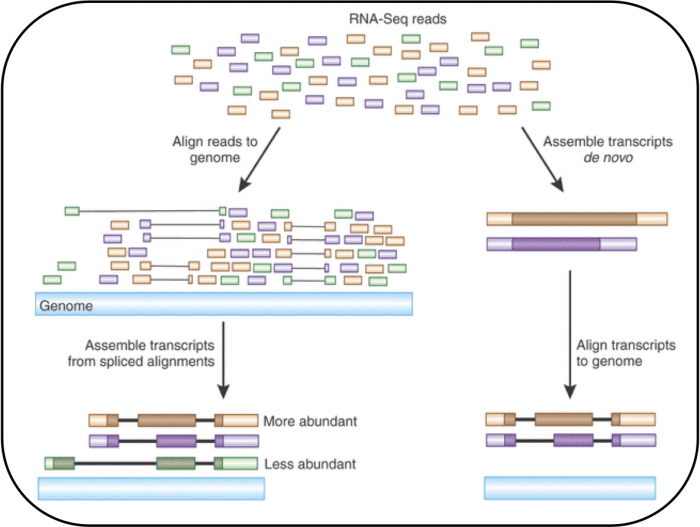 25 MB files
x 2,156 Jobs
Outputs:
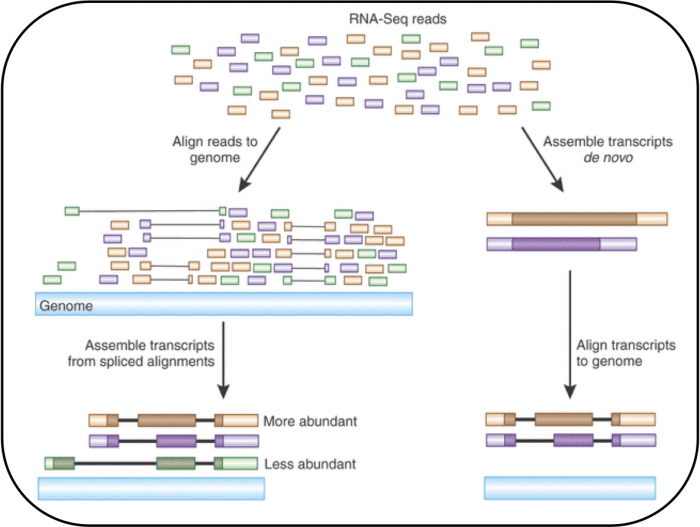 ~50-60 GB
Bam File
16
[Speaker Notes: And each job outputs a file that is roughly 
That is needed for a later step]
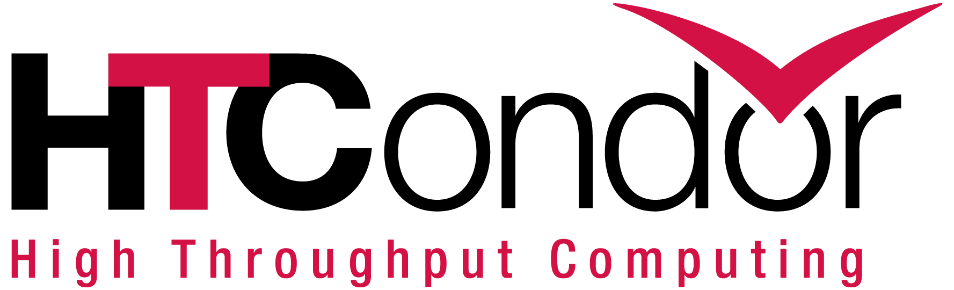 Alignment: Example C041
Bam File
Bam File
Bam File
Bam File
2,156 files
17
[Speaker Notes: 100 GB memory 
180 GB Disk 
8 cpus]
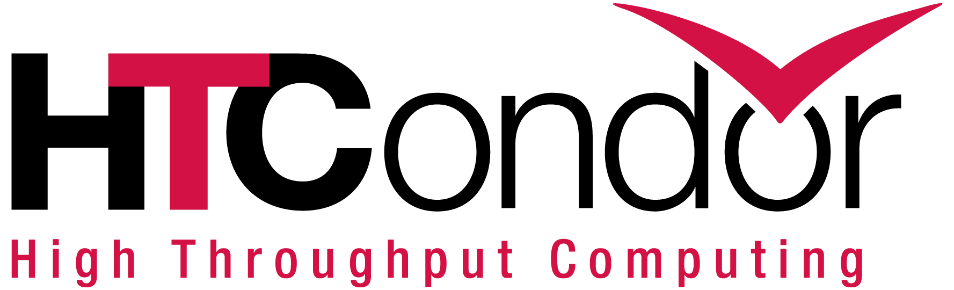 Alignment: Example C041
Bam File
Bam File
Bam File
Bam File
18
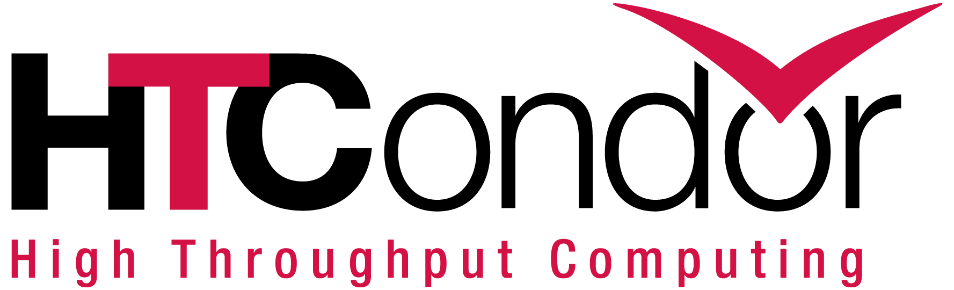 Alignment: Example C041
Bam File
Bam File
Bam File
Bam File
Aligned Genome
19
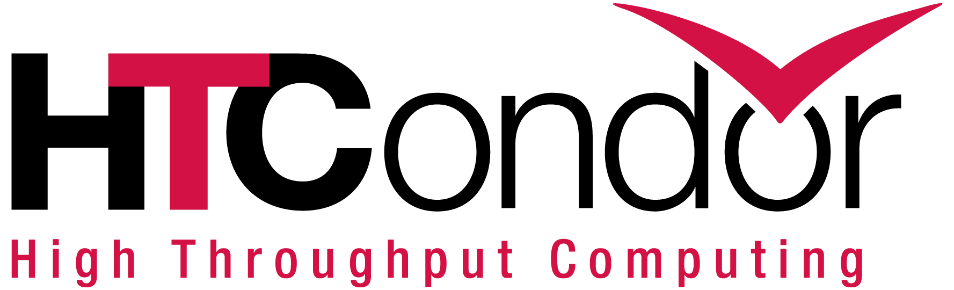 Alignment: Example C041
Bam File
Bam File
Bam File
Bam File
Aligned Genome
~160 GB
20
[Speaker Notes: Manually needed to run each step (3 total! To get this file)!!!! But that involved a lot of checking and struggle to realize with the amount for this depth it actually needed 3 steps not just two, Potentially an area to explore a work flow!]
Aligned Genome
x25 bulls
Aligned Genome
Aligned Genome
~50 GB / genome
Aligned Genome
Aligned Genome
21
This Photo by Unknown Author is licensed under CC BY-SA
Aligned Genome
Aligned Genome
1.5 TB
Aligned Genome
Aligned Genome
Aligned Genome
22
This Photo by Unknown Author is licensed under CC BY-SA
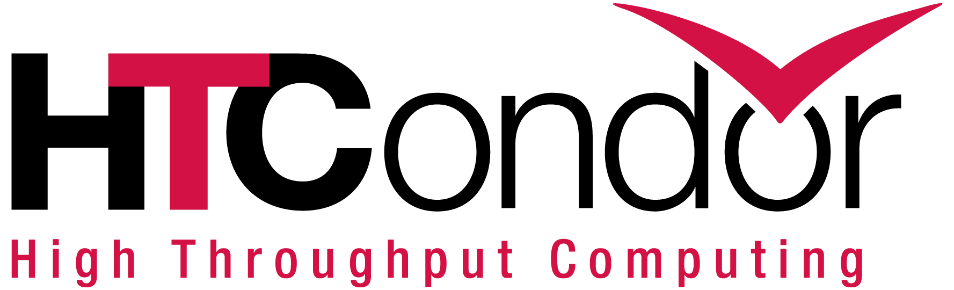 CNV analysis challenge
1.5 – 1.8 TB
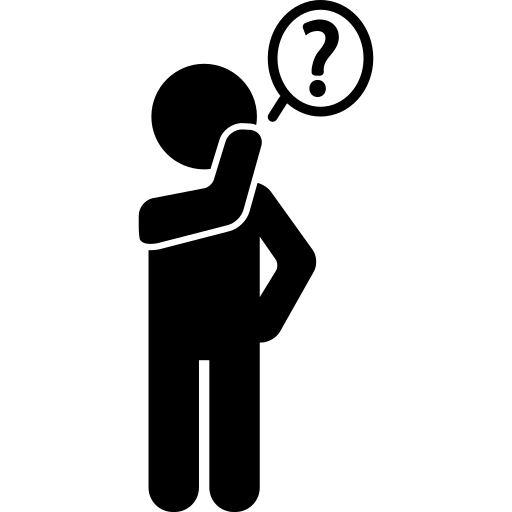 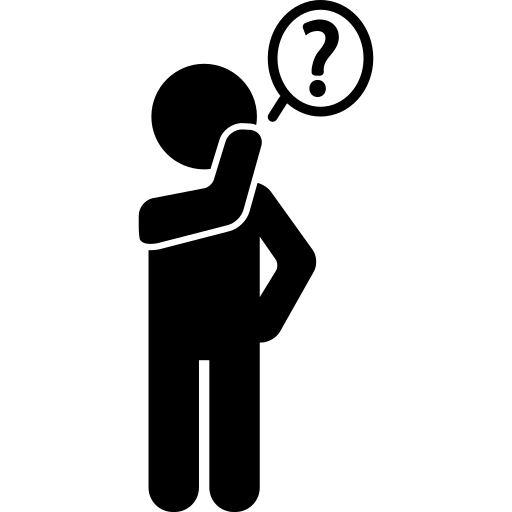 23
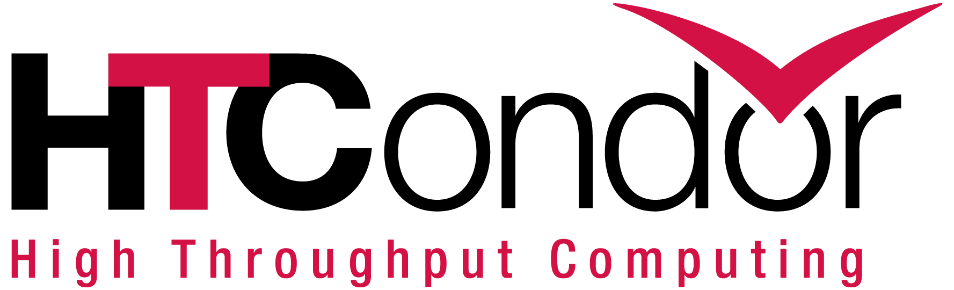 CNV analysis
Aligned Genome
x25 samples
CNVnator
DELLY
Lumpy
24
[Speaker Notes: Looked at software that allowed individual analysis and then on that would merge results for each indviudal 
For]
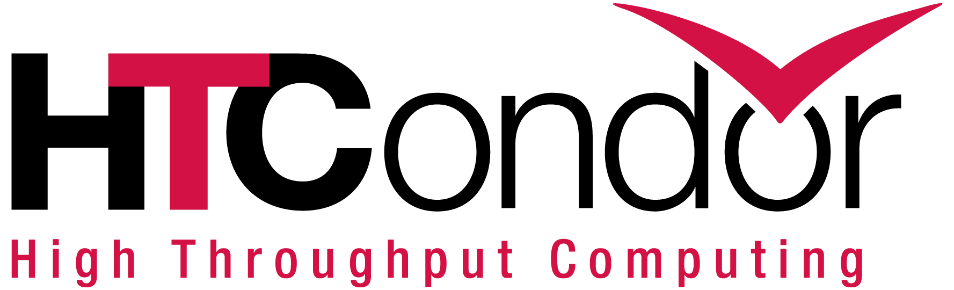 CNV analysis
Aligned Genome
x25 samples
Lumpy Single
CNVnator
DELLY
VCF
VCF
VCF
25
[Speaker Notes: Looked at software that allowed individual analysis and then on that would merge results for each indviudal 
For]
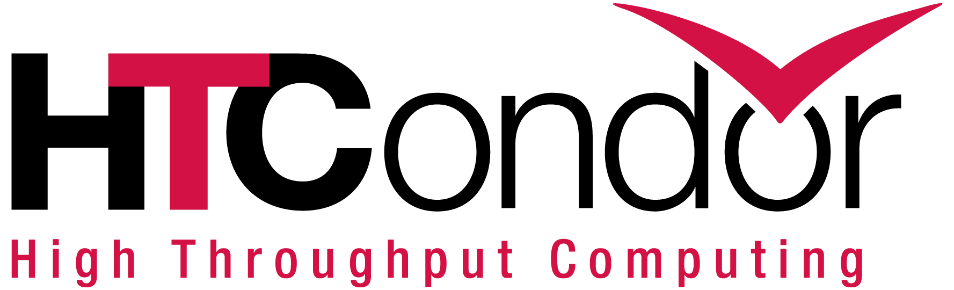 CNV analysis
Aligned Genome
Lumpy Population
Lumpy Single
CNVnator
DELLY
VCF
VCF
x25 samples
VCF
VCF
26
[Speaker Notes: Looked at software that allowed individual analysis and then on that would merge results for each indviudal 
For]
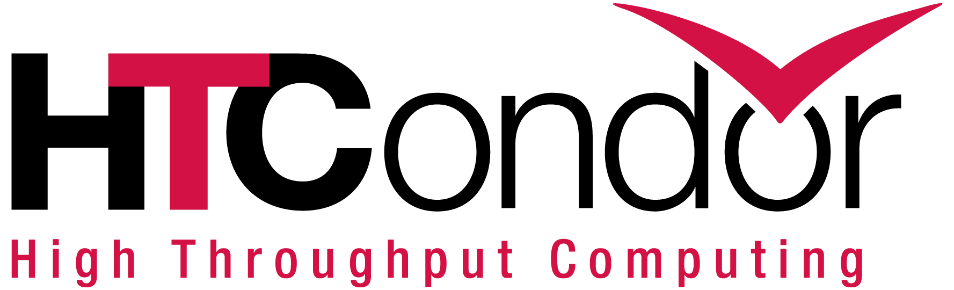 CNV analysis
Aligned Genome
Lumpy Population
Lumpy Single
CNVnator
DELLY
VCF
VCF
Lumpy Single
VCF
VCF
VCF
27
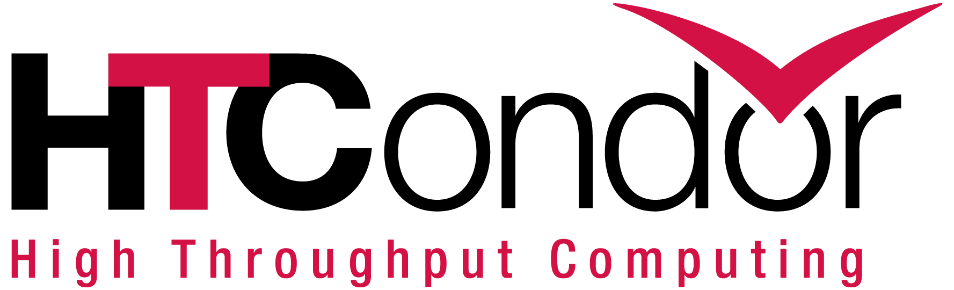 CNV analysis
Aligned Genome
Lumpy Single
Lumpy Population
CNVnator
DELLY
x25
x25
x25
x25     + 1 + 25 = 51 jobs
VCF
VCF
VCF
VCF
List of CNVs
Total Jobs: 126/ individual
28
[Speaker Notes: 25+25+25+51 =]
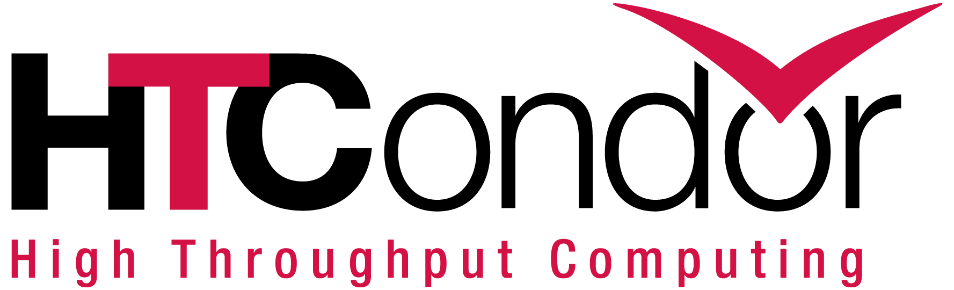 CNV analysis
List of CNVs
Individual level CNVs
	~294 average
Breed specific CNVs
	~ 749 Jersey
29
Acknowledgements
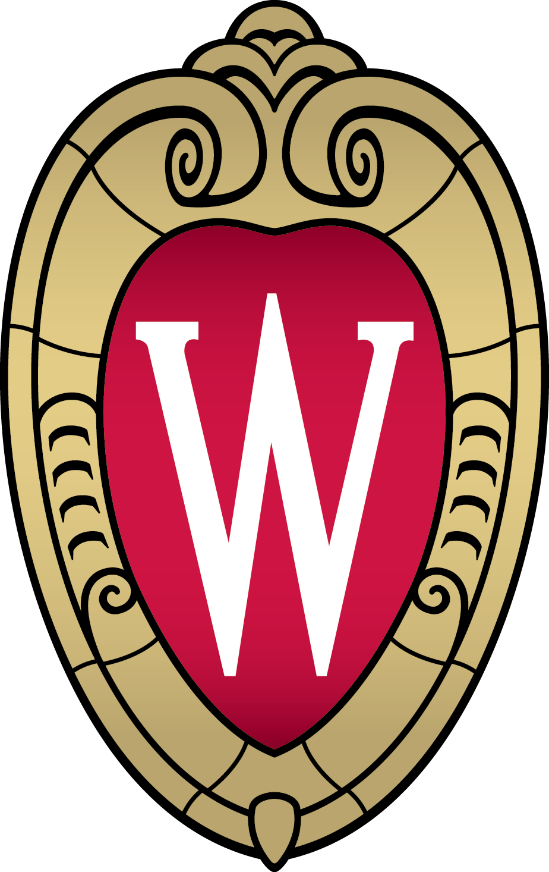 This Photo by Unknown Author is licensed under CC BY-NC
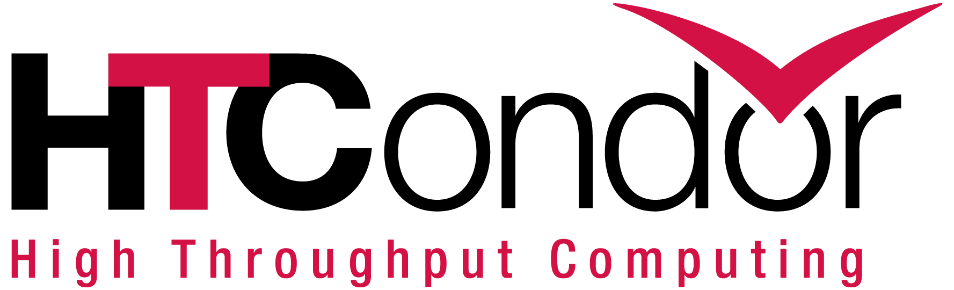 Advisor: 
Brian Kirkpatrick
 
Committee: 
Hasan Kahtib
Kent Weigel 
Irene  Ong
30
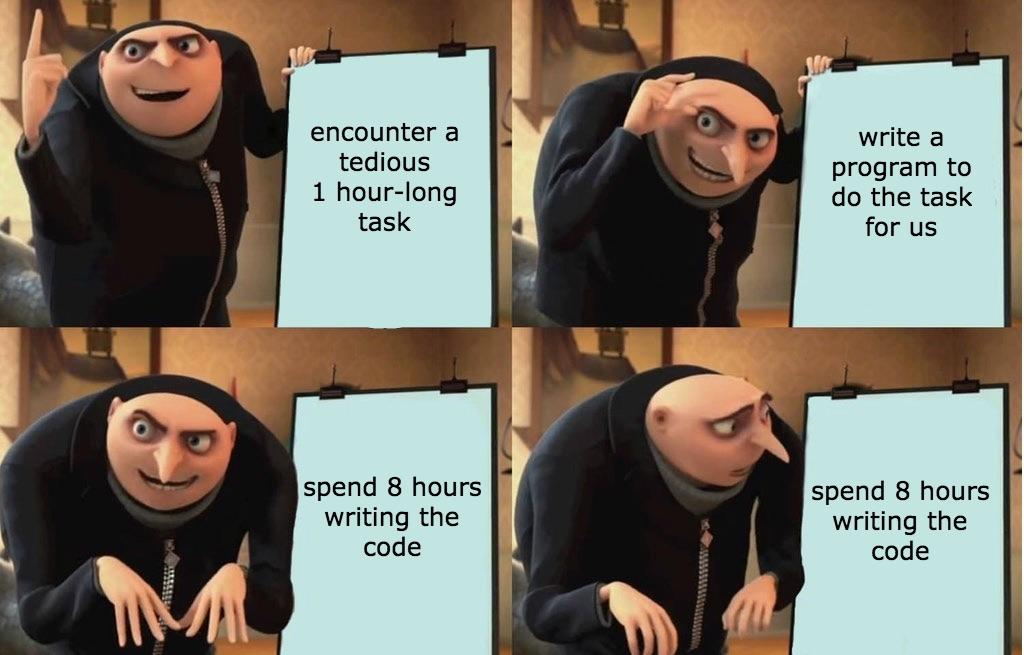 Questions????
31